Microscopy
Exercise 2, pg. 13-24
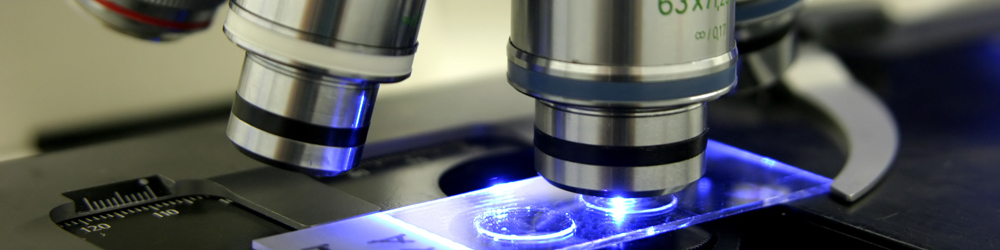 BSC2010L
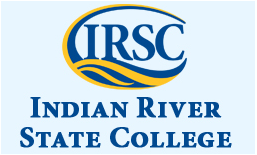 Intro to Microscopes   Exercise 2, pg. 13-24
Lab Objectives:

Work with a microscope and adjust it to maximum resolution

Locate and define the parts of the microscope

View Fixed Slides

Make and View Wet mount slide of living cells
Test your knowledge from Ex. 1
3 questions – 4 minutes


123456 µm = __________ dm
0.00123456km = __________ cm
What is the volume in cm3 of a wooden block with these measurements: length = 2cm, height = 3cm, depth = 4cm
3
Metric System
KiloU
(km)
HectoU
“Point” to the right
(hm)
DekaU
(dam)
End
U
(m)
DeciU
(dm)
CentiU
(cm)
MilliU
(mm)
“Point” to the left
Start
MicroU
(µm)
NanoU
(nm)
1.23456
123456 µm = __________ dm
123456  = 0000123456.00000
123456  = 00001.2345600000
Start µm (micro m) = End dm (deci m)
Five steps to the left = 5 steps for decimal point to the left
4
Metric System
Start
KiloU
(km)
HectoU
“Point” to the right
(hm)
DekaU
(dam)
U
(m)
End
DeciU
(dm)
CentiU
(cm)
MilliU
(mm)
“Point” to the left
MicroU
(µm)
NanoU
(nm)
123.456
0.00123456 km = __________ cm
0.00123456  = 00.0012345600000
0.00123456  = 0000123.45600000
Start km (kilo m) = End cm (centi m)
Five steps to the right = 5 steps for decimal point to the right
5
Test your knowledge
Volume formula is length x width x height(depth)
2 x 3 x 4 = 24	=> volume is 24 cm3
If you submerge this block in water, how many ml of water would be displaced?
By definition: 1 ml = 1 cm3	=> 24 ml
6
Important Equations to Know
Volume of a block = Length  x  width  x  height
1cm3 (cc) = 1ml

Displacement volume =
Total volume (after object) – Original volume (before object)   

Freezing point of water:   ______ oC________oF
Boiling point of water:  ______ oC________oF
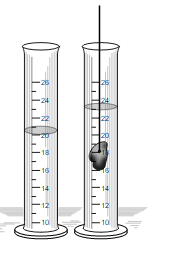 32
0
100
212
By Submerged-and-Displacing.png: Michael Malak derivative work: Malyszkz (Submerged-and-Displacing.png) [Public domain], via Wikimedia Commonshttps://upload.wikimedia.org/wikipedia/commons/6/6a/Submerged-and-Displacing.svg
Microscopy – using microscopes to view objects that cannot be seen with the naked eye
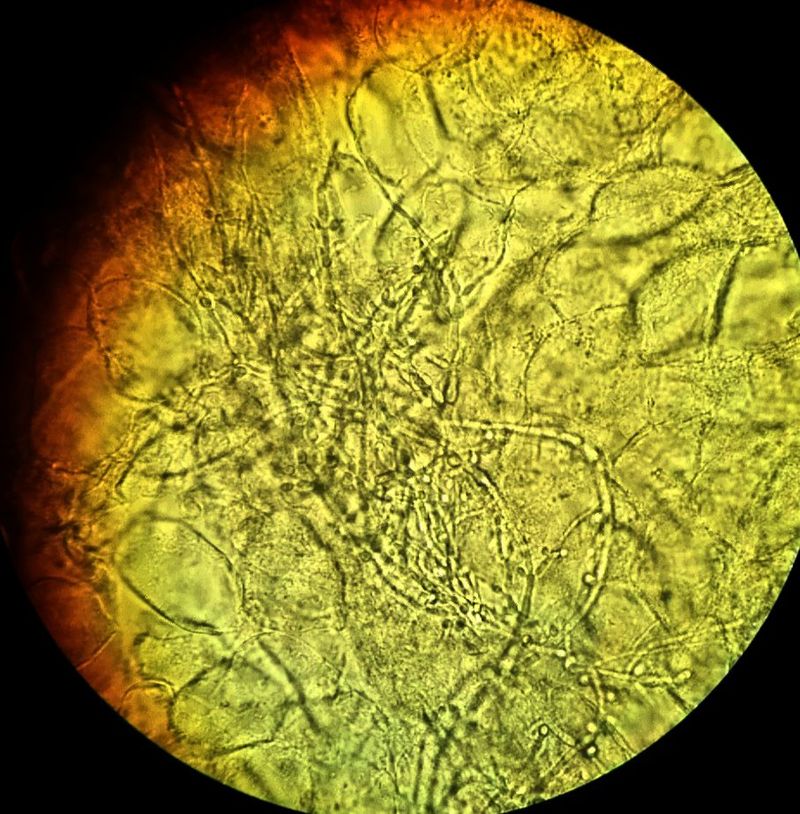 By Mikael Häggström. "Medical gallery of Mikael Häggström 2014". Wikiversity Journal of Medicine 1 (2). DOI:10.15347/wjm/2014.008. ISSN 20018762. - Own work, CC0, https://commons.wikimedia.org/w/index.php?curid=34138383
Light Microscope
Binocular dissecting microscope
View: whole to cells

Compound light microscope***
View: inside cell structure

Electron Microscope
Transmission Electron Microscope
View: inside organelles to molecule = DNA
Thin slices of specimen

Scanning Electron Microscope
View: surface of bacteria/virus’
Image of surface of specimen
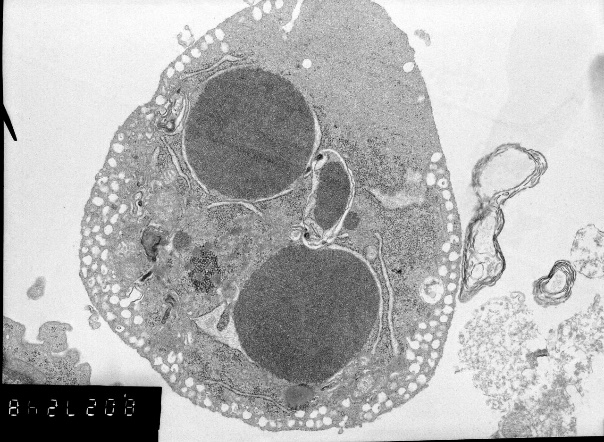 By Ltumanovskaya V. Nagibin - Own work, CC BY-SA 4.0,https://commons.wikimedia.org/w/index.php?curid=44661206
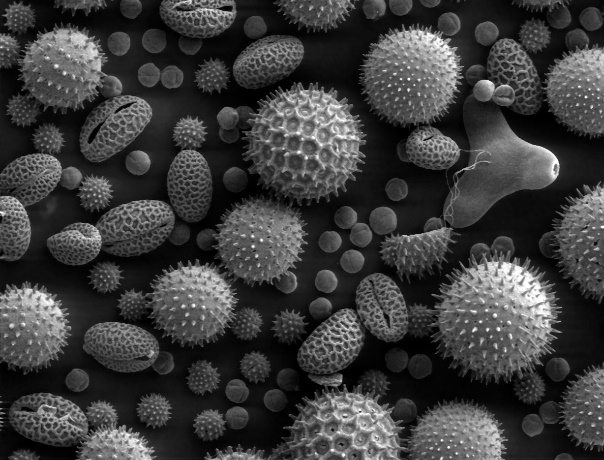 By Dartmouth College Electron Microscope Facility - Source and public domain notice at Dartmouth College Electron Microscope Facility ([1], [2]), Public Domain, https://commons.wikimedia.org/w/index.php?curid=24407
8
The Compound Light Microscope
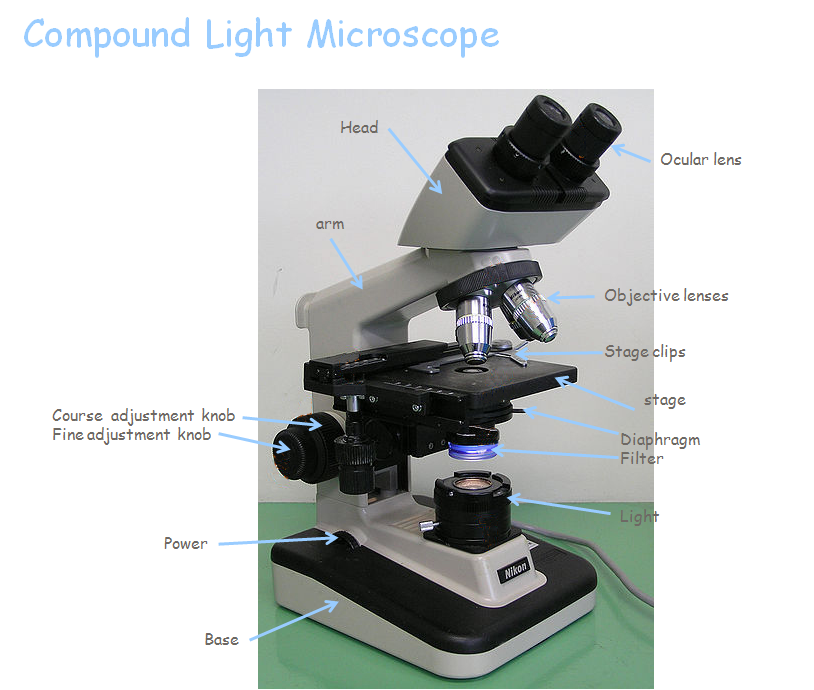 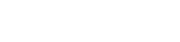 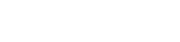 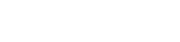 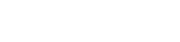 Nose piece
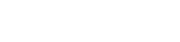 © Moisey - File:Optical microscope nikon alphaphot.jpg, CC BY-SA 3.0, https://commons.wikimedia.org/w/index.php?curid=7011479
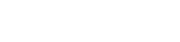 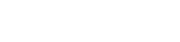 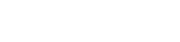 Coarse adjustment knob
Condenser
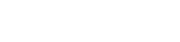 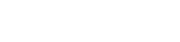 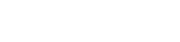 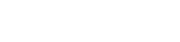 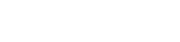 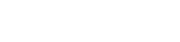 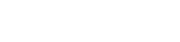 9
[Speaker Notes: Have students get out scopes]
The Compound Scope
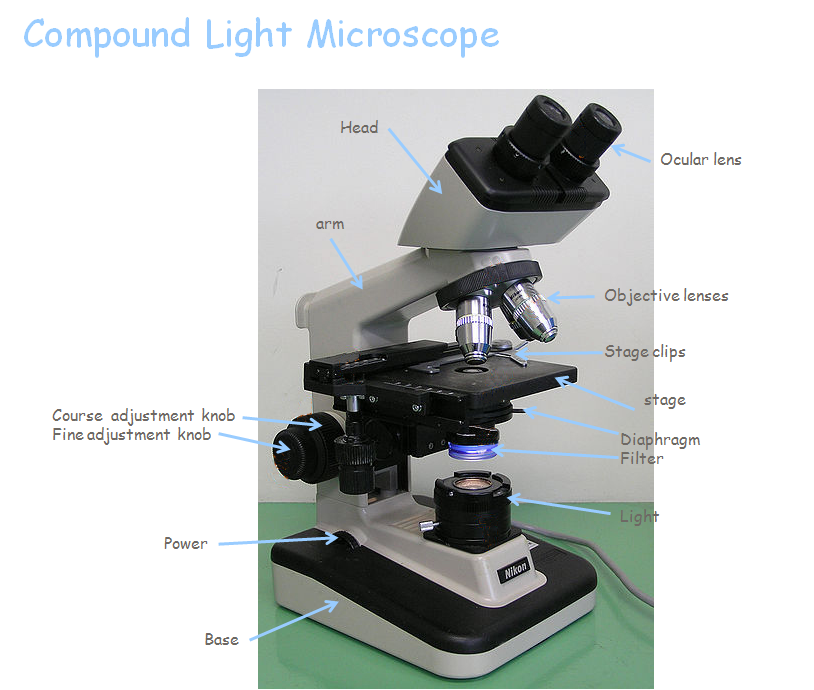 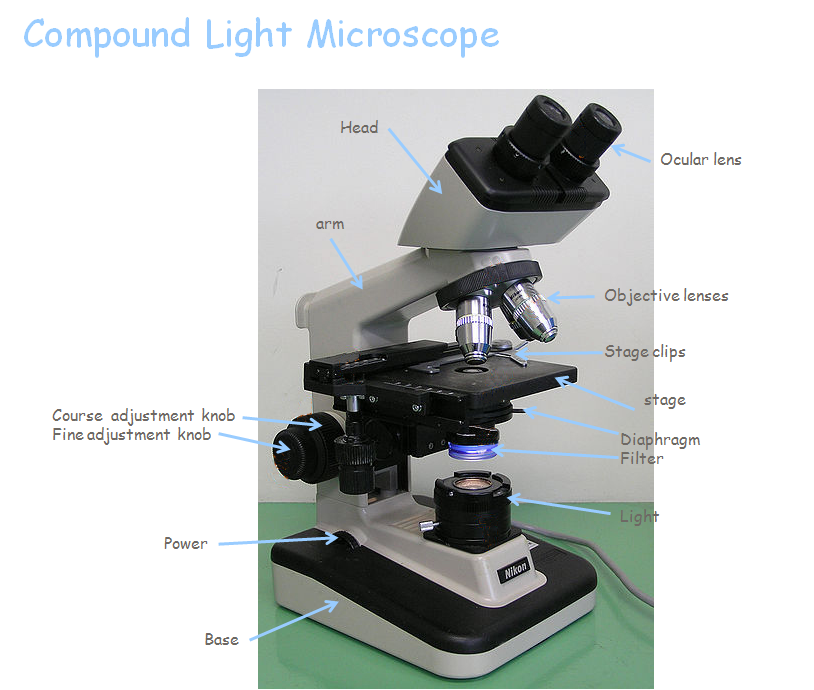 +
Two sets of lenses = compound
Oculars + Objectives
Oculars with Diopter ring
Vision correction
Two focusing knobs
Course + Fine
Four objective lenses
4x, 10x, 40x, 100x
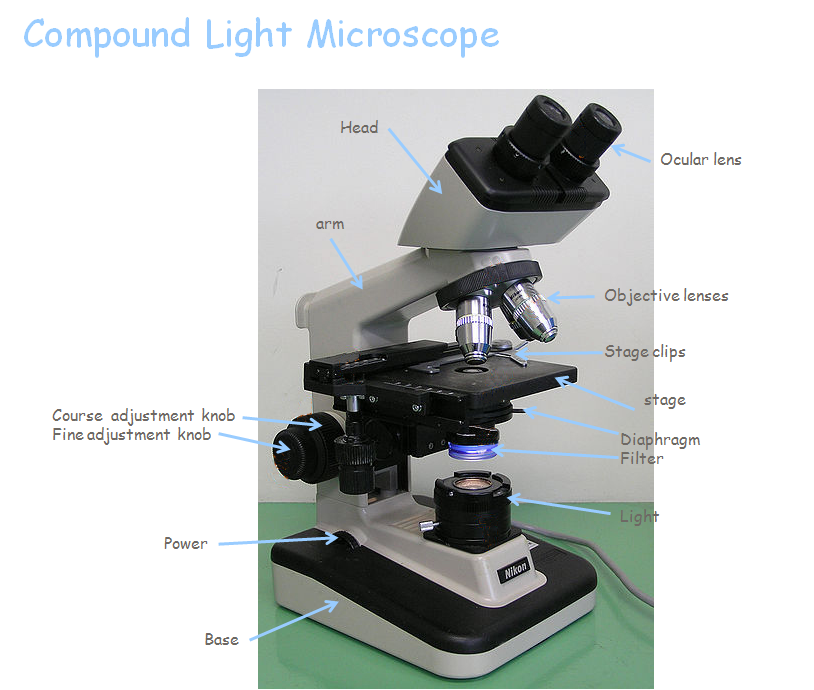 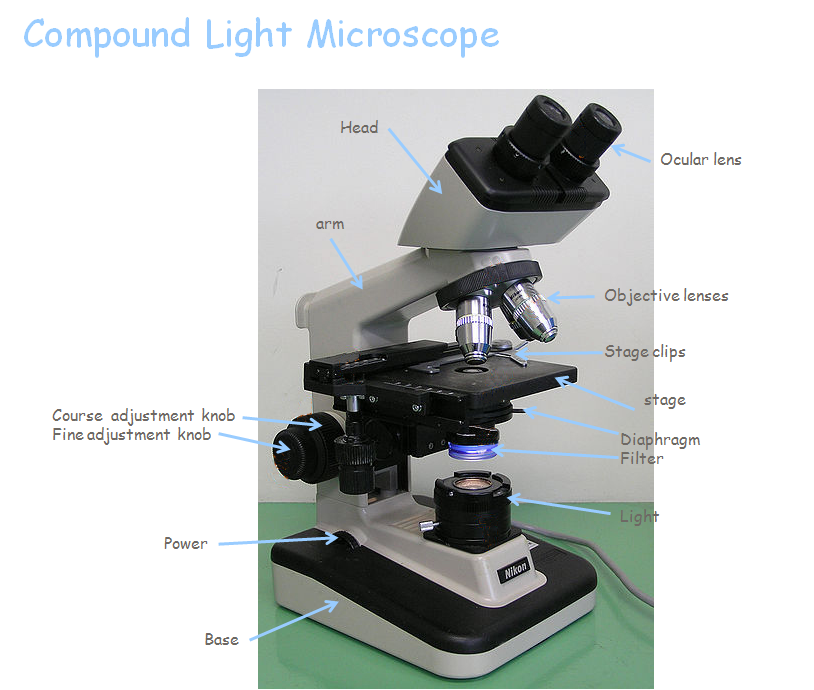 2
1
10
The Objective Lenses
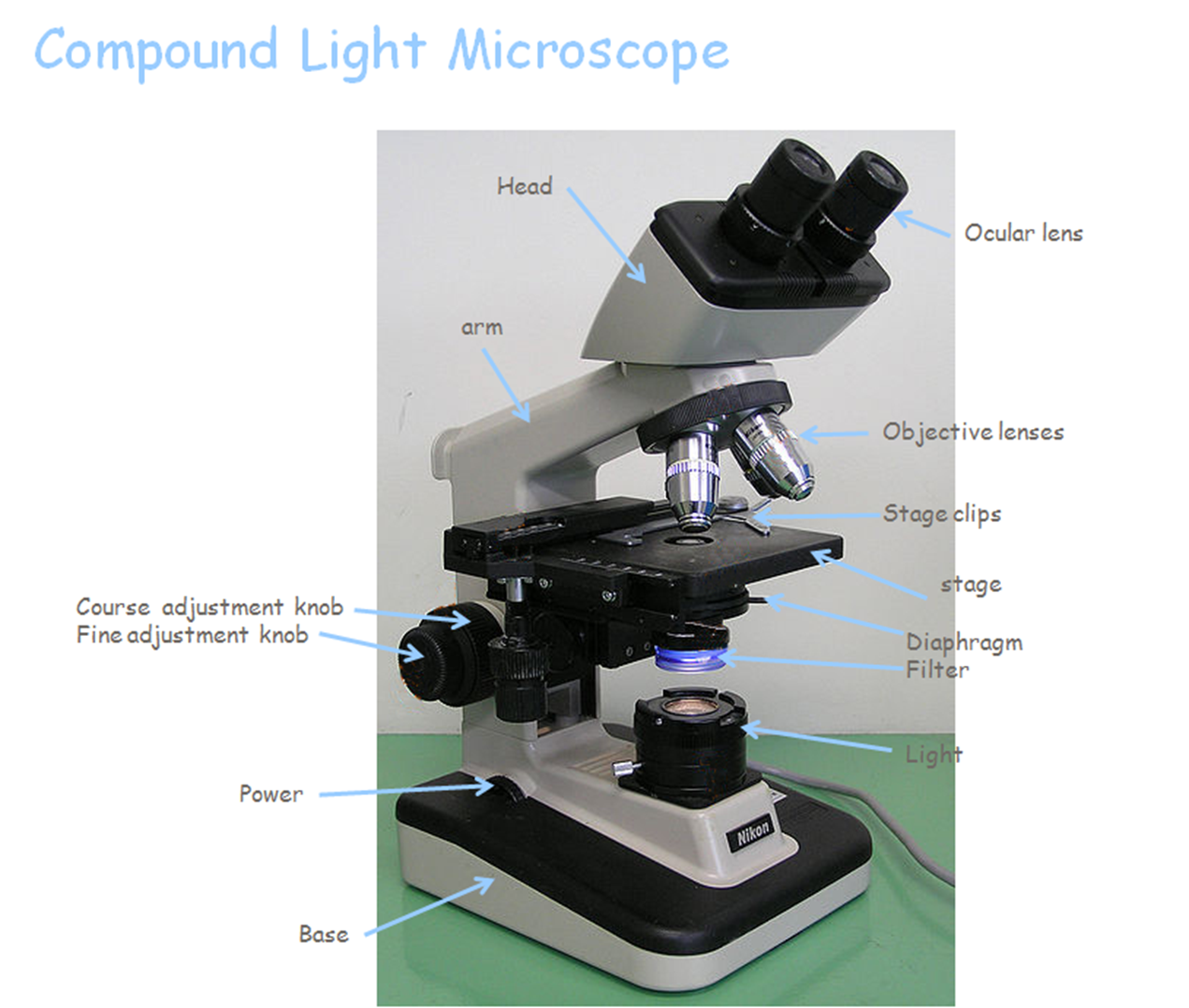 Scanning Objective (4x)
Red color band, smallest one
Low-power objective (10x)
Yellow color band
High-power objective (40x)
Blue color band
Oil Immersion objective (100x)
Gray color band
Only use with oil!  Have to carefully clean oil off afterwards!!!!!
11
The Objective Lenses – Focus & Field of View
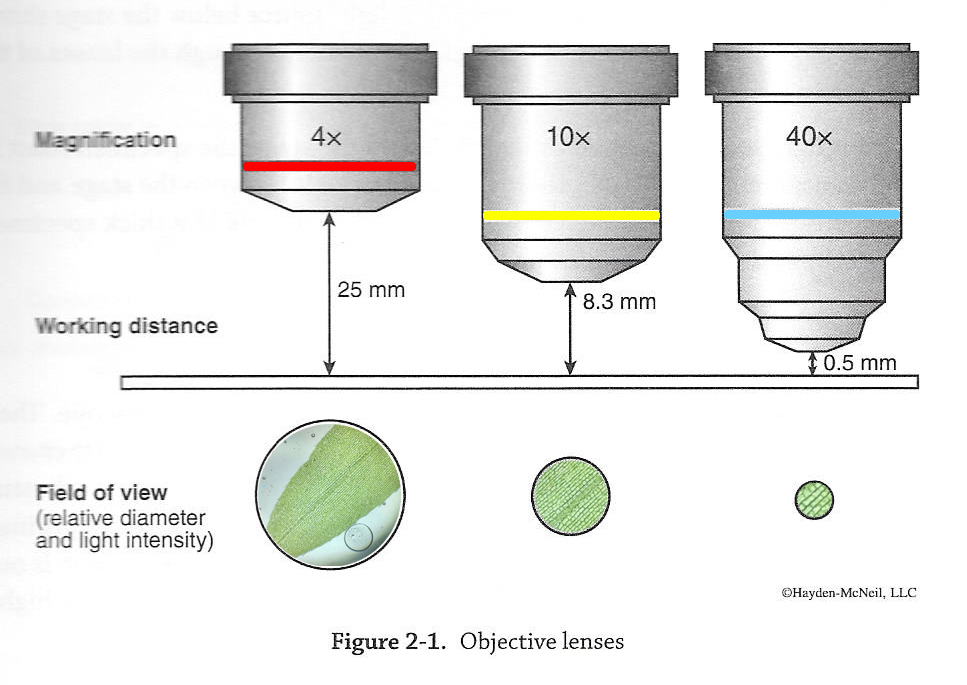 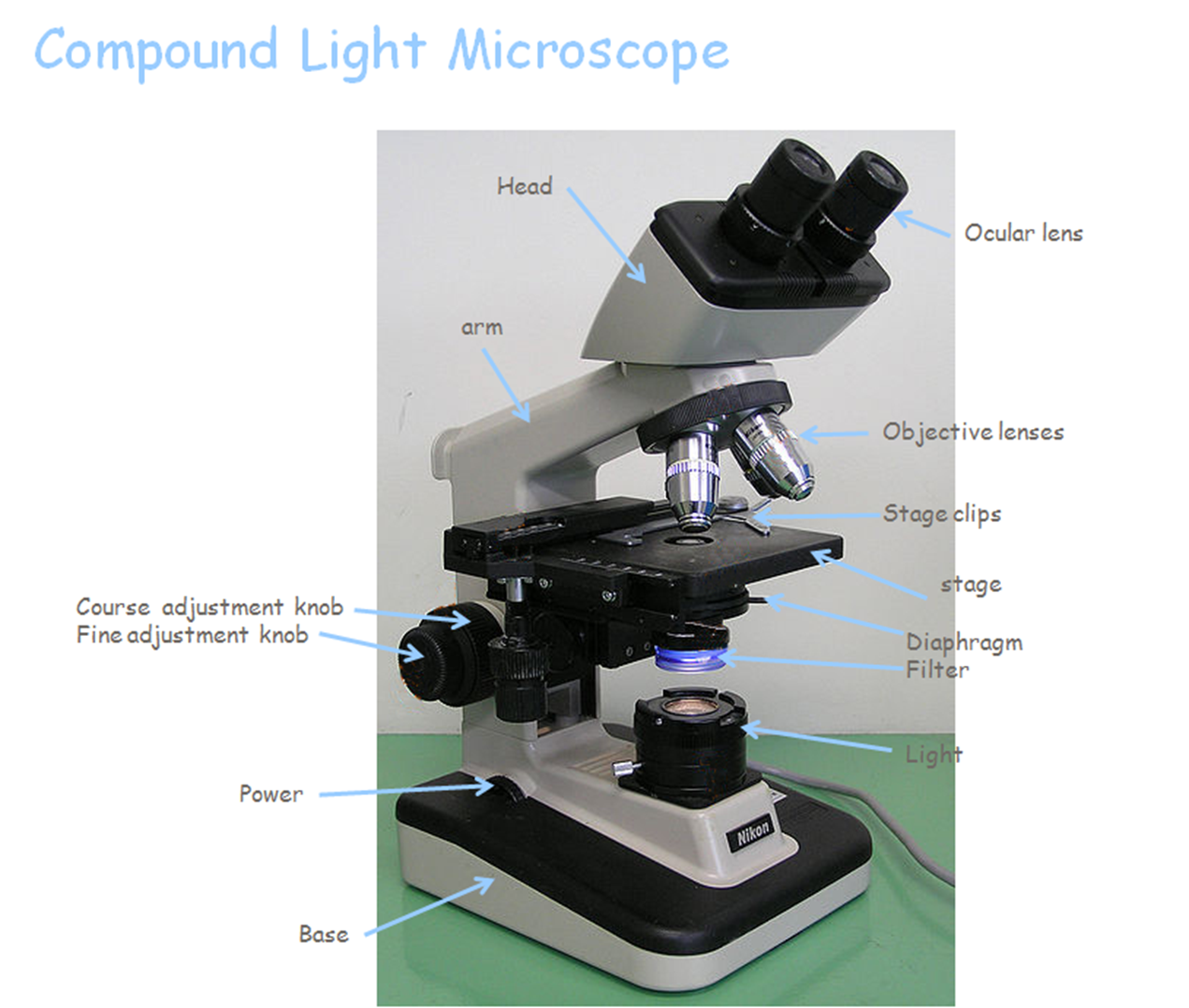 Field of View
12
Microscopy Procedure
Put mat on Workstation (in your cabinet) 
Find the microscope # assigned to you in the storage cabinet
Carry the microscope with BOTH hands back to the lab bench
Plug it in, turn on light
Turn to Page 18 and we do all steps of “TO DO” together. (drawings on page 23)
13
Focus Specimen
Use Nosepiece and set to Scanning Objective (4x Red color band)
Place slide on stage
Use coarse adjustment knob to raise stage all the way up. 
Focus (both: fine and coarse adjustment knobs) and center
Use Nosepiece and set to Low-power objective (10x Yellow color band)
Focus (only fine adjustment knob) 
Use Nosepiece and set to Low-power objective (40x Blue color band)
Focus (only fine adjustment knob)
Rotate Nosepiece “backwards” (not THROUGH OIL lense!!) and set to Scanning Objective (4x Red color band) 
Now, you can lower the stage
14
Magnification
Total magnification = ocular   x   objective
Ocular lens is usually 10x

Examples:
Under 4x objective – magnification of specimen is 40 x
Under 10x objective – magnification of specimen is 100x
Under 40x objective – magnification of specimen is 400x
Question:
What is the total magnification under a 36x objective lens?
360x
15
Things to Remember
Be careful with Microscope
Never turn head around!
Always clean lenses with lens paper only
In your drawer
You can clean slides with Kim wipes
Always put slides back in slide box in numerical order
Get slide box out and count them (12)
16
Video Elodea leaf wet mount Link
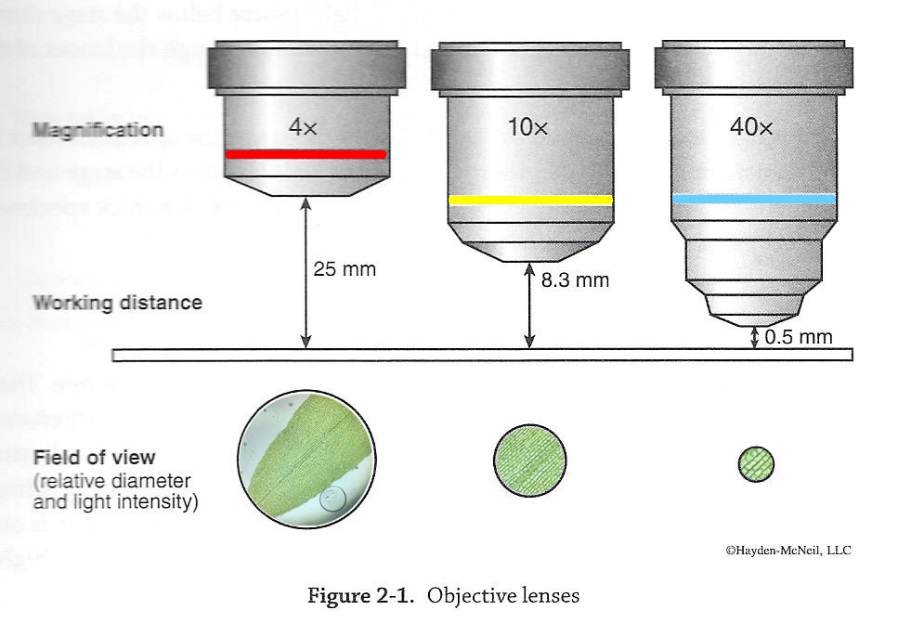 Microscopy of Elodea leaf 4x, 10x and 40x
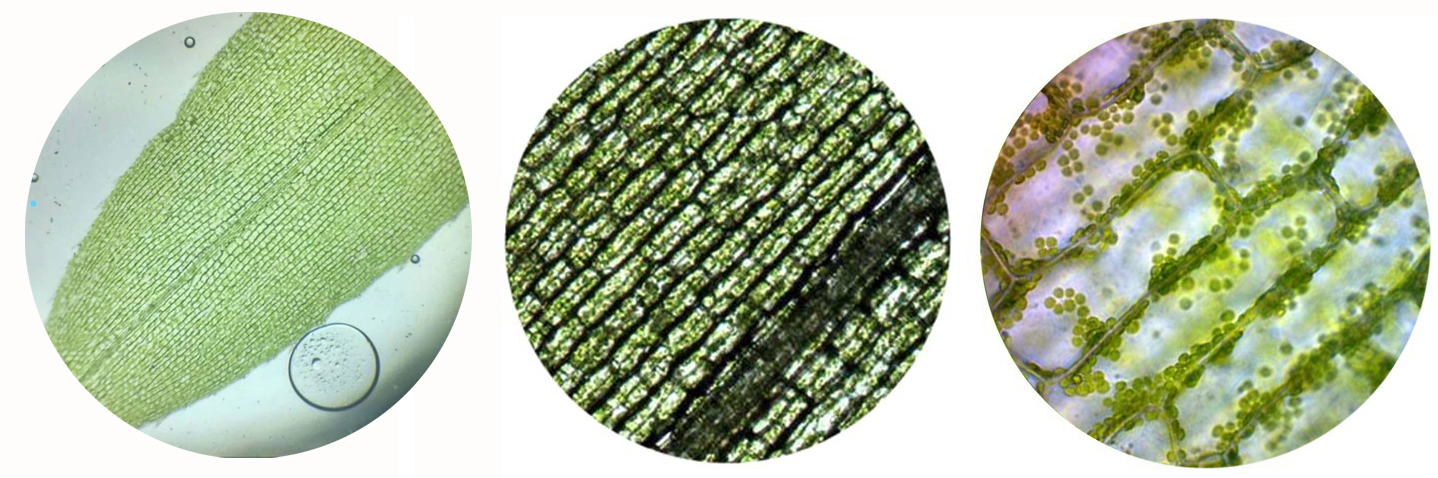 Today’s Lab pgs. 13-24
Read and complete all TO DO’s (pgs. 16, 20, 21, 24)
We already did page 18 together
Review Lab Exercise 3 for next week pgs.25-34
NOTE: Next week is the last lab BEFORE your FIRST TEST!!!! Make sure you are using your lab time wisely to review/study!
Use Nosepiece and set to Scanning Objective (4x Red color band)
Place slide on stage
Use coarse adjustment knob to raise stage all the way up. 
Focus (both: fine and coarse adjustment knobs) and center
Use Nosepiece and set to Low-power objective (10x Yellow color band)
Focus (only fine adjustment knob) 
Use Nosepiece and set to Low-power objective (40x Blue color band)
Focus (only fine adjustment knob)
Rotate Nosepiece “backwards” (not THROUGH OIL lense!!) and set to Scanning Objective (4x Red color band) 
Now, you can lower the stage
18
Know this for next Lab!
Know the name and function of organelles found in plant and animal cells. 
Know differences between them!
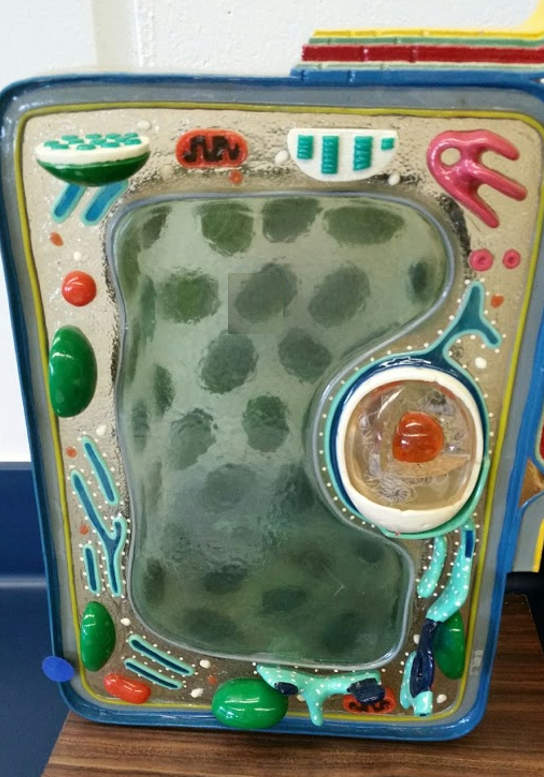 Cell wall
Cell membrane
Mitochondrion
Golgi apparatus
Nucleolus
Nucleus
© Kornelia Fillmer, CC BY-SA 3.0https://photos.google.com/share/AF1QipN07w2MVbOkY1hNX55T6HF-k7ab1lO6gNOLMKjICmjl1PLBeSHy1uTuaisGMWJzvg/photo/AF1QipMPjNAnq-0k_A1os3jxfSa2DHqr3CepILIVnYus?key=M09OZm9fc3dYU3p4QXhzUVIzMzhFZmJEMy1sckV3
Endoplasmic reticulum
Large central vacuole
Chloroplast
19
Know this for next Lab!
Know the name and function of organelles found in plant and animal cells. 
Know differences between them!
Cell membrane
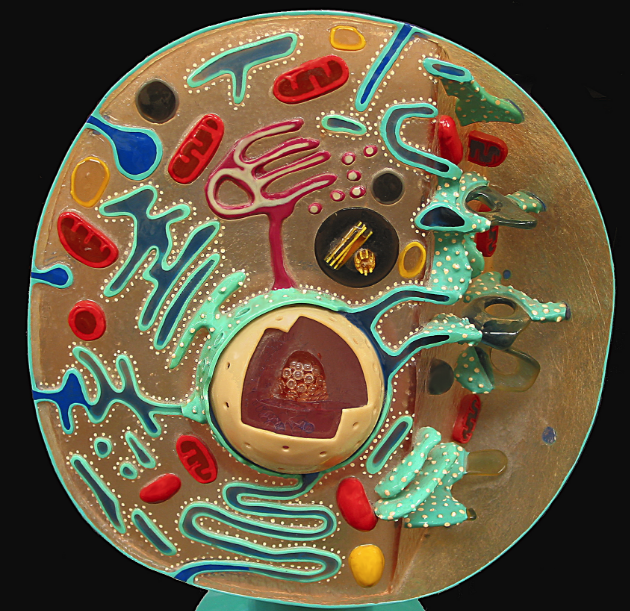 Mitochondria
Golgi apparatus
Nucleolus
Nucleus
By Divinemercy (Own work) [CC BY-SA 3.0 (http://creativecommons.org/licenses/by-sa/3.0) or GFDL (http://www.gnu.org/copyleft/fdl.html)], via Wikimedia Commonshttps://upload.wikimedia.org/wikipedia/commons/5/5f/Animal_Cell_Cross_Section_Model.jpg
Cytoplasm
Endoplasmic reticulum
Lysosome
20
Focus Specimen
Use Nosepiece and set to Scanning Objective (4x Red color band)
Place slide on stage
Use coarse adjustment knob to raise stage all the way up. 
Focus (both: fine and coarse adjustment knobs) and center
Use Nosepiece and set to Low-power objective (10x Yellow color band)
Focus (only fine adjustment knob) 
Use Nosepiece and set to Low-power objective (40x Blue color band)
Focus (only fine adjustment knob)
Rotate Nosepiece “backwards” (not THROUGH OIL lense!!) and set to Scanning Objective (4x Red color band) 
Now, you can lower the stage
21